Postup oprav v případě chybně uveřejněných smluv v registru smluv
Smlouva, jejíž metadata neobsahují povinné náležitosti, nebo která není v požadovaném, otevřeném a strojově čitelném formátu, se nepovažuje za uveřejněnou prostřednictvím registru smluv. 

Povinná metadata dle zákona č. 340/2015 Sb., o registru smluv:

Identifikace smluvních stran;
Vymezení předmětu smlouvy;
Cena, a pokud ji smlouva neobsahuje, hodnotu předmětu smlouvy, lze-li ji určit;
Datum uzavření smlouvy.
Povinná metadata dle Směrnice S-02/2016, kterou se stanoví jednotný postup při evidenci a uveřejňování smluv v registru smluv:

Identifikace smluvních stran (u právnických osob a fyzických osob jednajících v rámci podnikání je v EZOP vždy vyplňováno IČO);
Vymezení předmětu Registrované smlouvy ve tvaru skládajícího se z čísla smlouvy a stručného vymezení předmětu smlouvy – např.: 16SML1234/KS/LP – nákup tiskáren;
Datum uzavření Registrované smlouvy;
Cena, a pokud ji smlouva neobsahuje, hodnotu předmětu smlouvy, lze-li ji určit;
Číslo smlouvy.
1) Modifikace registrované smlouvy

Slouží pro opravu již uveřejněných smluv a metadat.
Pokud je publikovaná smlouva chybná, je možné zadat modifikaci/opravu smlouvy a odeslat ji znovu ke zveřejnění, kliknutím na tlačítko Odeslat na zveřejnění.
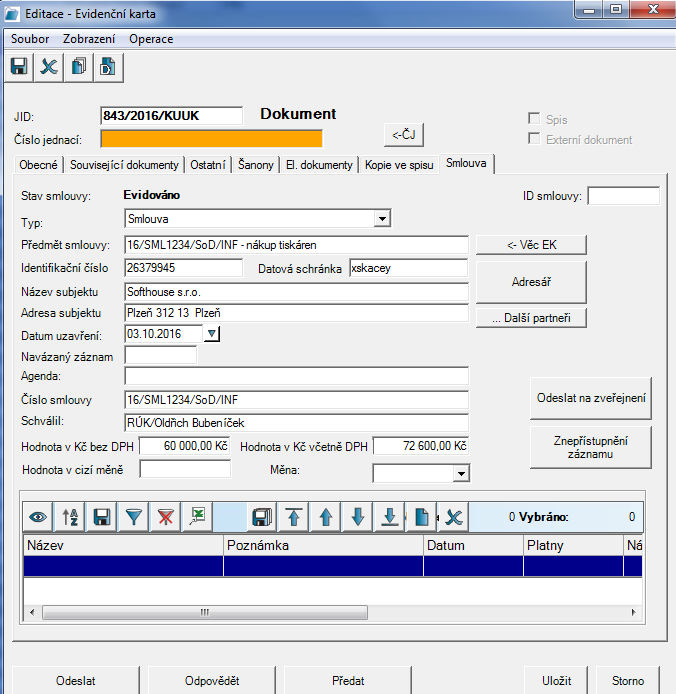 Můžete zde vyplnit kompletní nová metadata smlouvy, která přepíší původní metadata a dále můžete nebo nemusíte vložit nové přílohy záznamu (smlouva vč. příloh).
Odeslaná modifikace bude uložena jako nová verze s tím, že ale původní verze uveřejněné smlouvy zůstává v registru smluv přístupná a je možné se na chybně zadané údaje podívat.
1)
2)
Modifikaci registrované smlouvy lze využít např.: při opravě chybně uvedeného názvu subjektu, při opravě chybně uvedeného data uzavření smlouvy nebo pro vložení chybějící části již uveřejněné smlouvy apod.
2) Znepřístupnění záznamu
Jelikož při modifikaci registrované smlouvy původní verze uveřejněné smlouvy spolu s metadaty zůstává v registru smluv přístupná a je možné se na chybně zadané údaje podívat, je jednou z dalších možností záznam znepřístupnit.

Tato možnost tedy slouží pro případy, kdy uveřejníte něco, co jste uveřejnit vůbec nechtěli. 
Především se pak jedná o případy, kdy v registru smluv byly uveřejněny informace, které nelze poskytnout podle předpisů upravujících svobodný přístup k informacím. (více Info viz Příloha č. 1 Směrnice S-02/2016)

Záznam nebude pro uživatele viditelný, ale uvnitř systému zůstane.

Znepřístupnění záznamu použijete např.: v případě, kdy byla v metadatech nebo i v samotné smlouvě uveřejněna adresa FOP, nebo v dalších případech kdy byly poskytnuty údaje, které nelze poskytnout dle předpisů upravujících svobodný přístup k informacím – viz Příloha č. 1 Směrnice S-02/2016.

Po znepřístupnění záznamu se musí celá smlouva opětovně uveřejnit v registru smluv.

Pro prokázání skutečnosti, že smlouva byla již v RS uveřejněna si ponechejte potvrzení o uveřejní a Ministerstvem vnitra je také doporučeno si vyhotovit print screen obrazovky.
Lhůta pro opravu uveřejněné smlouvy a metadat od 1.7.2017
Uveřejněnou smlouvu včetně metadat lze v případě neúplného nebo nesprávného uveřejnění opravit, a to obecně ve lhůtě 3 měsíců ode dne uzavření smlouvy (§ 7 odst. 3 ZORS)
Po uplynutí 3 měsíců ode dne uzavření smlouvy podléhající uveřejnění prostřednictvím registru smluv již nelze opravy takové smlouvy ani jejích metadat provádět.
Jedinou výjimkou je dle §7 odst. 2 ZORS situace, kdy je nesprávně uveřejněna část smlouvy nebo jsou nesprávně vyloučena z uveřejnění metadata postupem dle § 5 odst. 6 ZORS (jedná-li se o obchodní tajemství) a následně se o nesprávném uveřejnění nějakým způsobem smluvní strana dozví – v takovém případě je dána na opravu lhůta 30 dní ode dne kdy se zjistí, že tato metadata a část smlouvy byly uveřejněny nesprávně.
Opravy metadat
Nesprávně uveřejněná metadata, uvedená v §5 odst. 5 písm. b) a d) – lhůta pro opravu 3 měsíce
Vymezení předmětu smlouvy,
Datum uzavření smlouvy.
Nesprávně uveřejněná metadata, uvedená v §5 odst. 5 písm. a) a c) – lhůta pro opravu chybně uvedeného údaje 3 měsíce + možnost dodatečného uveřejnění údajů ve lhůtě 30 dnů ode dne kdy se zjistí, že tato metadata nebyla uveřejněna
Identifikace smluvních stran,
Cena, a pokud ji smlouva neobsahuje, hodnota předmětu smlouvy, lze-li ji určit.